Чернівецький ліцей №18 Чернівецької міської ради
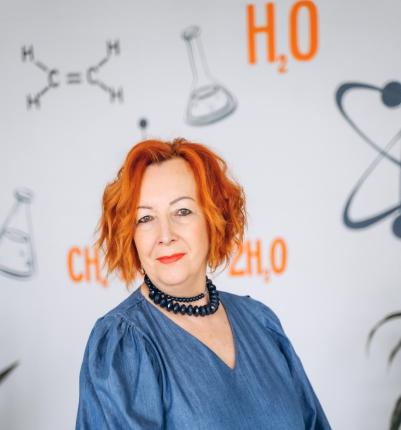 З ДОСВІДУ РОБОТИ
 ВЧИТЕЛЯ ХІМІЇ

                                                                    Теплової 
                                 Марії Федорівни

2024   рік
Освіта – закінчила Чернівецький державний університет.
Фах за освітою – хімік, викладач.
Стаж роботи – 41 рік , з них 18 років – заступник директора з НВР у школі № 27 і школі № 22 та  
    9 років – методист з хімії відділу, управління освіти
Курсова перепідготовка за останні 5 років
Свідоцтво про підвищення кваліфікації
 
 Вчителі хімії
. Навчальний модуль «Сучасні інноваційні технології на уроках хімії». Кількість годин – 30.  ІППОЧО
06.05.2020
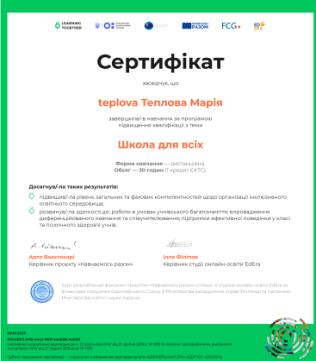 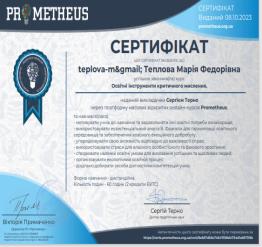 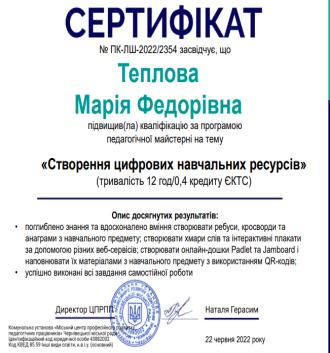 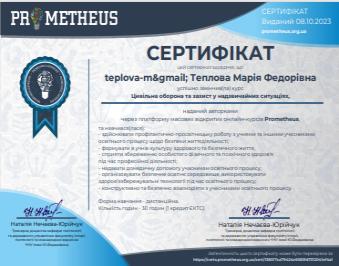 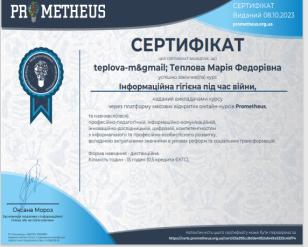 Моя місія як учителя:
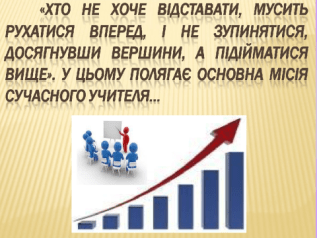 навчити дітей бути гнучкими у змінах, легко адаптуватися 
і вміти навчатися впродовж усього життя.
Науково-методична проблема, над якою працюю:
Розвиток пізнавальної діяльності   учнів на уроках хімії на основі сучасних інноваційних технологій.

 Використання ІКТ при вивченні хімії.
Інновації, демократичні цінності
Використовую  інновації у професійній діяльності.
Дотримуюсь демократичних цінностей у професійній діяльності, заохочуючи кожного учня виражати свою думку та брати участь у прийнятті рішень, 
сприяю розвитку позитивної самооцінки              учнів, їхньої я-ідентичності.
Інтегроване навчання
Здійснюю елементи інтегрованого навчання учнів, використовую міжпредметні зв’язки , зокрема між хімією, біологією, фізикою, географією.
Добираю електронні (цифрові) навчальні матеріали для організації навчання; допомагаю  іншим вчителям вдосконалювати  цифрові навички у педагогічній діяльності.
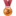 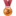 Чернівецький ліцей N18 Чернівецької міської ради щиро вітає переможницю ІІ етапу Всеукраїнських предметних олімпіад: ученицю 9-А класу Зуляк Анастасію Любомирівну ІІІ місце   , Хімія (вчитель Теплова Марія Федорівна)
Відкриті уроки, виховні заходи, наставництво
Здійснюю наставництво, супервізію інших вчителів; протягом останніх семи років керівник методичного об’єднання учителів предметів природничого циклу; сприяю налагодженню партнерства між усіма учасниками освітнього процесу.
Проводжу відкриті уроки, виховні заходи.
Щороку працюю в комісії з перевірки робіт учнів Всеукраїнської олімпіади з хімії ІІ етапу.
Проведення відкритих уроків, виховних заходів. Оновлення та використання кабінету хімії
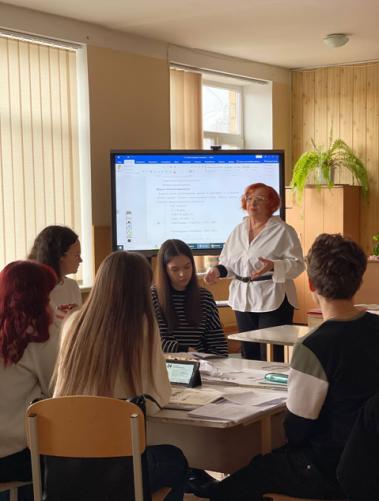 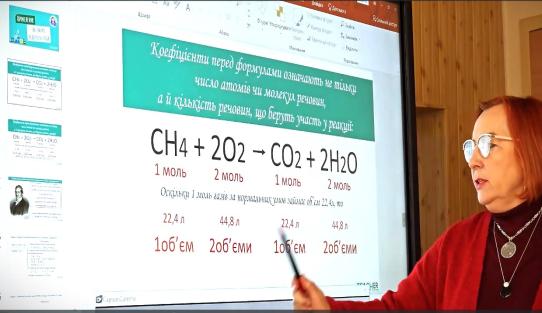 Робота з обдарованими дітьми
Переможницею ІІ етапу Всеукраїнської предметної олімпіади з хімії у 2023 році стала учениця 9-А класу Зуляк Анастасія - ІІІ місце (вчитель Теплова М.Ф.). У 2022 році Настя теж посіла ІІІ місце на олімпіаді з хімії.
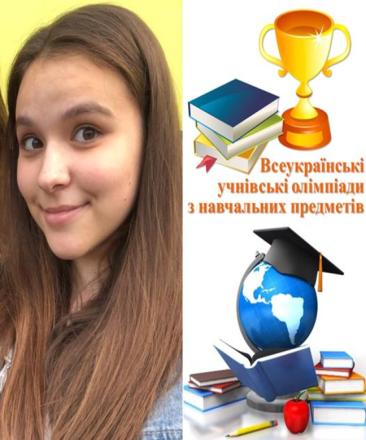 Робота класного керівника. Успішні випускники ліцею №18
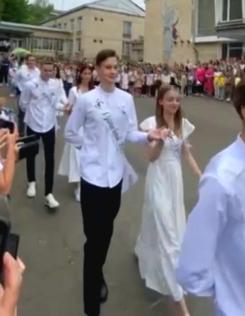 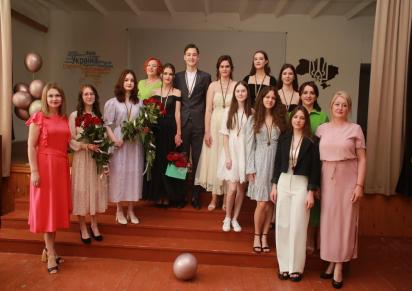 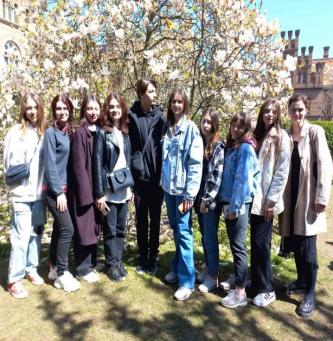 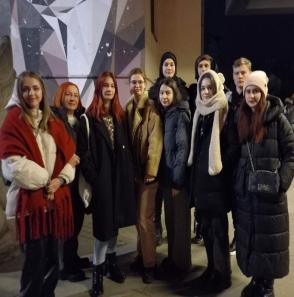 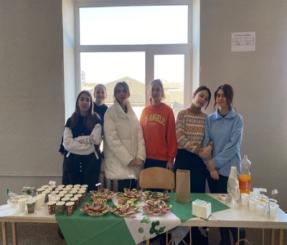 Мої матеріали на веб-ресурсах
Мої захоплення
Вивчаю рідну Україну
Люблю музику
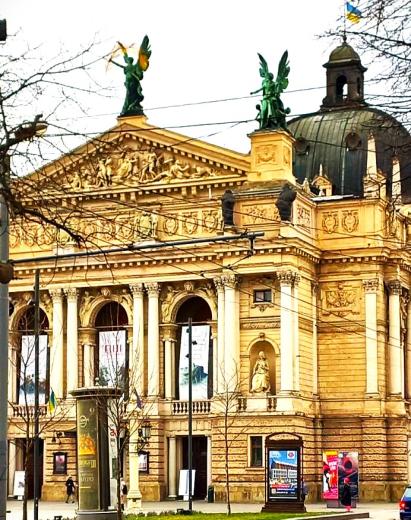 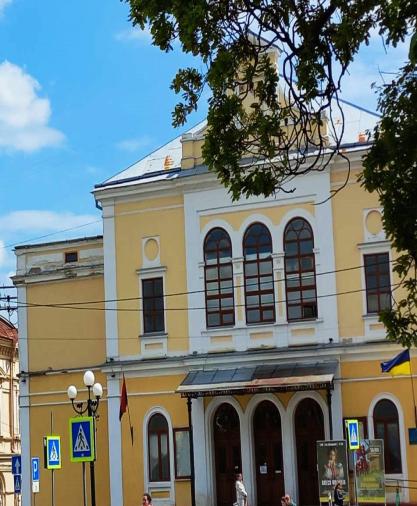 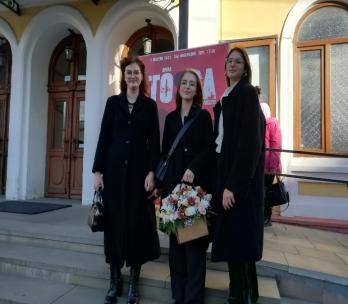 Мої цілі на майбутнє – освоїти нові ролі вчителя